LOGO
Company profile
公司介绍宣传
企业宣传 / 公司介绍 / 产品介绍 / 项目推广
Commercial plan for agricultural science and technology cultivation and promotionCommercial plan for agricultural science and technology cultivation and promotion
优品PPT
02
03
04
05
01
公司与结构
产品与服务
文化及荣誉
市场与营销
规划与未来
Introduction and publicity of high-end quality hotel tourism industry
Introduction and publicity of high-end quality hotel tourism industry
Introduction and publicity of high-end quality hotel tourism industry
Introduction and publicity of high-end quality hotel tourism industry
Introduction and publicity of high-end quality hotel tourism industry
CONTENTS
目录
品质 / 高端 / 商务 / 科技
https://www.ypppt.com/
///////////
PART ONE
公司与结构
Brief introduction to the business plan for atmospheric minimalism ppt templateBrief introduction to the business plan for atmospheric minimalism ppt template
优品PPT 属于优品网络科技有限公司旗下品牌，专注于优质实用的设计资源下载。包括广告设计、海报、PNG素材、摄影图、插画背景、PPT模板、视频、音频、简历、Excel表格等。除了作品创意与美感，优品PPT网更注重作品的实用性，深入研究每一类作品的使用人群，使用场景、受众、需要作品传递的信息，从文案、设计风格、创意、构图上真正符合用户的真实场景需求，做到下载即用，大大提高了创意设计者的办公效率。  优品PPT网拥有近万设计师，一直持续输出高质量图片素材，近几年来，优品PPT网不忘初心服务客户。
企业简介
COMPANY INTRODUCTION
品质
高端
共赢
科技
公司规模
Company introduction project promotion
企业公司规模简述：
专注于优质实用的设计资源下载。包括广告设计、海报、PNG素材、摄影图、插画背景、PPT模板、视频、音频、简历、Excel表格等。除了作品创意与美感，优品PPT网更注重作品的实用性，深入研究每一类作品的使用人群，使用场景、受众
30
500
十强
某区域十强民营企业
余家分支机构
万套年生成能力
发展历程
Company introduction project promotion
2015
公司成立
01
填写发展阶段性总结或者其他备注事项填写发展阶段性总结或者其他备注事项
2017
全面拓展业务量
02
填写发展阶段性总结或者其他备注事项填写发展阶段性总结或者其他备注事项
主干人员
Company introduction project promotion
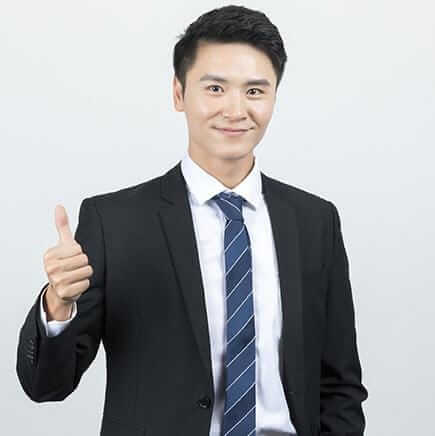 技术骨干总经理
优品PPT网 先生
主要操作项目：

您的内容打在这里，或者通过复制您的文本后，在此框中选择粘贴，并选择只保留文字。您的内容打在这里，或者通过复制您的文本后，在此框中选择粘贴，并选择只保留文字。

您的内容打在这里，或者通过复制您的文本后，在此框中选择粘贴，并选择只保留文字。
萌芽期
03
2019
3家分公司成立
填写发展阶段性总结或者其他备注事项填写发展阶段性总结或者其他备注事项
04
2020
2018
全面拓展业务量
年销额破亿
填写发展阶段性总结或者其他备注事项填写发展阶段性总结或者其他备注事项
填写发展阶段性总结或者其他备注事项填写发展阶段性总结或者其他备注事项
05
团队成员
Company introduction project promotion
优品PPT
优品PPT
优品PPT
优品PPT
人事部主管
人事部主管
人事部主管
人事部主管
个人简介，工作主要负责内容，及其他荣誉介绍
个人简介，工作主要负责内容，及其他荣誉介绍
个人简介，工作主要负责内容，及其他荣誉介绍
个人简介，工作主要负责内容，及其他荣誉介绍
萌芽期
06
2021
公司成立
填写发展阶段性总结或者其他备注事项填写发展阶段性总结或者其他备注事项
07
2022
全面拓展业务量
填写发展阶段性总结或者其他备注事项填写发展阶段性总结或者其他备注事项
专注于优质实用的设计资源下载。包括广告设计、海报、PNG素材、摄影图、插画背景、PPT模板、视频、音频、简历、Excel表格等。除了作品创意与美感，优品PPT网更注重作品的实用性，深入研究每一类作品的使用人群，使用场景、受众
诚信铸就品质
组织关系
Company introduction project promotion
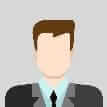 代用名
职位名称
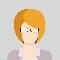 代用名
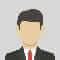 代用名
职位名称
职位名称
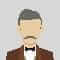 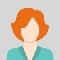 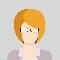 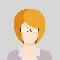 代用名
代用名
代用名
代用名
职位名称
职位名称
职位名称
职位名称
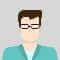 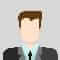 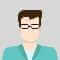 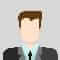 代用名
代用名
代用名
代用名
职位名称
职位名称
职位名称
职位名称
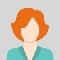 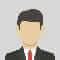 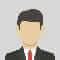 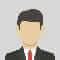 代用名
代用名
代用名
代用名
职位名称
职位名称
职位名称
职位名称
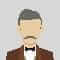 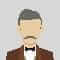 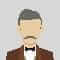 代用名
代用名
代用名
职位名称
职位名称
职位名称
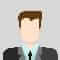 代用名
职位名称
团队风采
Company introduction project promotion
我们是一支团结的队伍
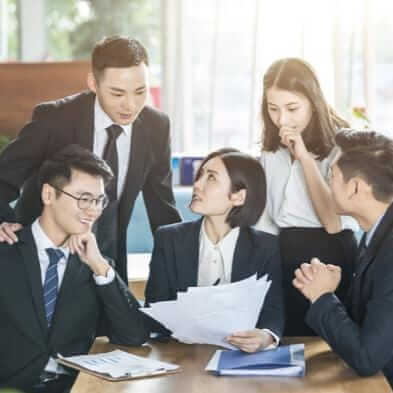 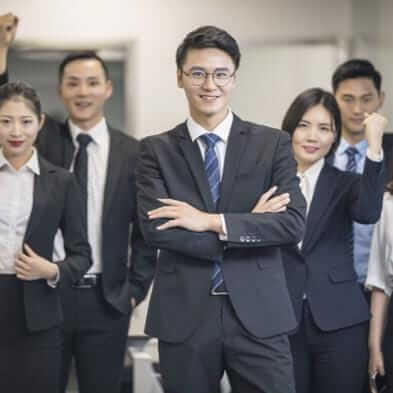 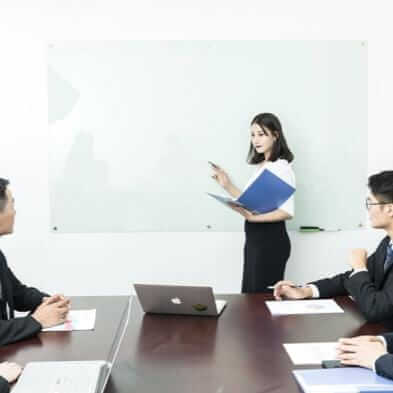 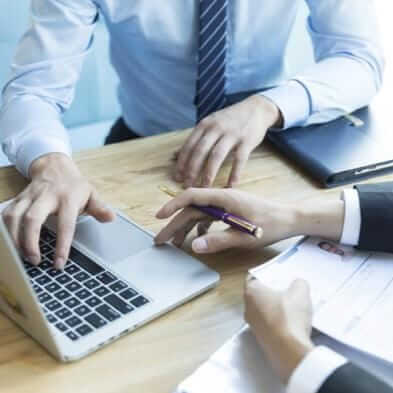 团队文化点滴
您的内容打在这里，或者通过复制您的文本后，在此框中选择粘贴，并选择只保留文字。您的内容打在这里，或者通过复制您的文本后在此框中选择粘贴，并选择只保留文字。您的内容打在这里，或者通过复制您的文本后，在此框中选择粘贴，并选择只保留文字。您的内容打在这里，或者通过复制您的文本后，在此框中选择粘贴，并选择只保留文字。
分支结构
Company introduction project promotion
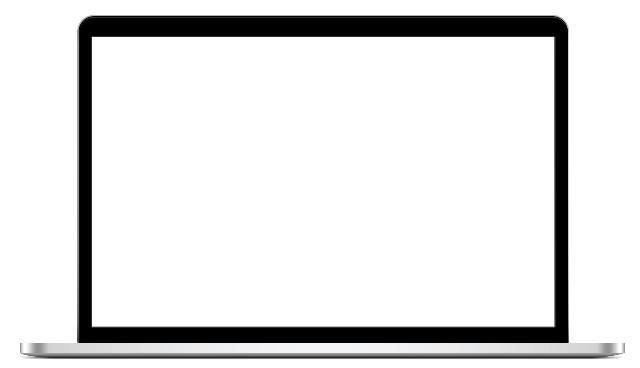 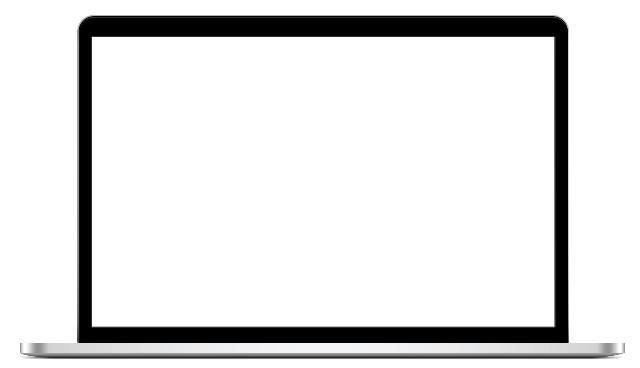 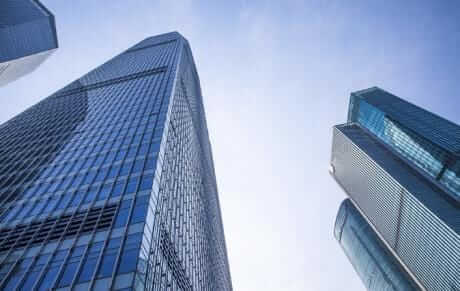 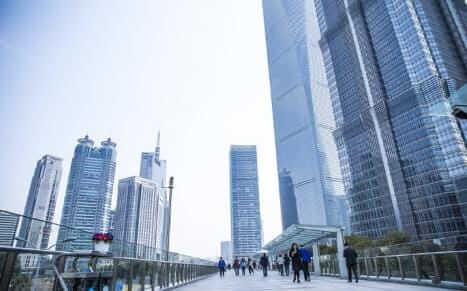 旗下子公司
优品PPT网络科技公司
优品PPT网络科技公司
您的内容打在这里，或者通过复制您的文本后，在此框中选择粘贴，并选择只保留文字。您的内容打在这里，或者通过复制您的文本后，
您的内容打在这里，或者通过复制您的文本后，在此框中选择粘贴，并选择只保留文字。您的内容打在这里，或者通过复制您的文本后，
产品特点
产品特点
关键词  |  关键词
关键词  |  关键词
01
我们的优势
Company introduction project promotion
强大的执行力
精准的营销能力
对项目的深刻理解
丰富的产品运营经验
此处添加详细文本描述，建议与标题相关并符合整体语言风格，建议与标题相关
此处添加详细文本描述，建议与标题相关并符合整体语言风格，建议与标题相关
此处添加详细文本描述，建议与标题相关并符合整体语言风格，建议与标题相关
此处添加详细文本描述，建议与标题相关并符合整体语言风格，建议与标题相关
品质 / 高端 / 商务 / 科技
///////////
PART TWO
产品与服务
Brief introduction to the business plan for atmospheric minimalism ppt templateBrief introduction to the business plan for atmospheric minimalism ppt template
主要业务
Company introduction project promotion
您的内容打在这里，或者通过复制您的文本后，在此框中选择粘贴，并选择只保留文字。您的内容打在这里，或者通过复制您的文本后。
您的内容打在这里，或者通过复制您的文本后，在此框中选择粘贴，并选择只保留文字。您的内容打在这里，或者通过复制您的文本后。
主要业务一
主要业务三
主要业务二
主要业务四
您的内容打在这里，或者通过复制您的文本后，在此框中选择粘贴，并选择只保留文字。您的内容打在这里，或者通过复制您的文本后。
您的内容打在这里，或者通过复制您的文本后，在此框中选择粘贴，并选择只保留文字。您的内容打在这里，或者通过复制您的文本后。
服务项目
Company introduction project promotion
此处添加详细文本描述，建议与标题相关并符合整体语言风格
此处添加详细文本描述，建议与标题相关并符合整体语言风格
此处添加详细文本描述，建议与标题相关并符合整体语言风格
01
02
03
PPT设计
插画设计
广告设计
此处添加详细文本描述，建议与标题相关并符合整体语言风格
此处添加详细文本描述，建议与标题相关并符合整体语言风格
此处添加详细文本描述，建议与标题相关并符合整体语言风格
04
05
06
视频制作
背景素材
摄影图集
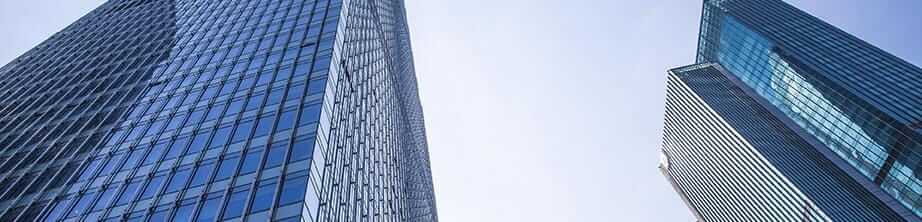 02
经营产品
Company introduction project promotion
产品二
产品一
产品三
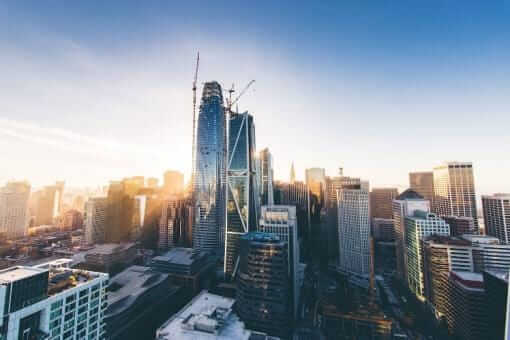 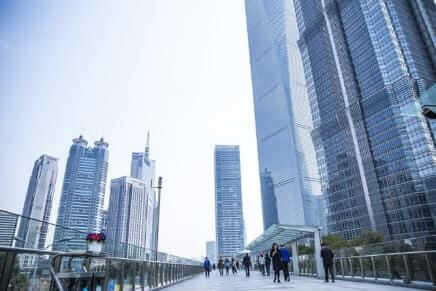 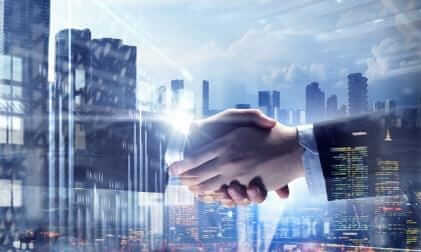 此处添加详细文本描述，建议与标题相关并符合整体语言风格，建议与标题相关此处添加详细文本
此处添加详细文本描述，建议与标题相关并符合整体语言风格，建议与标题相关此处添加详细文本
此处添加详细文本描述，建议与标题相关并符合整体语言风格，建议与标题相关此处添加详细文本
产品特色
Company introduction project promotion
重点单独介绍业务
在此输入该业务的单独介绍，插画在中国被人们俗称为插图。今天通行于国外市场的商业插画包括出版物配图、卡通吉祥物、影视海报、游戏人物设定及游戏内置的美术场景设计
功能一
功能二
此处添加详细文本描述，建议与标题相关
此处添加详细文本描述，建议与标题相关
功能三
功能四
此处添加详细文本描述，建议与标题相关
此处添加详细文本描述，建议与标题相关
项目简述
Company introduction project promotion
项目营销方案
此处添加详细文本描述，建议与标题相关并符合整体语言风格，建议与标题相关此处添加详细文本此处添加详细文本描述，建议与标题相关并符合整体语言风格，建议与标题相关此处添加详细文本
右键点击图片择设置图片格式可直接替换图片。您的容打在或者通过复制您的文本后，在此框中选择粘贴，并选择只保。
产品特色方案
项目简要概述
此处添加详细文本描述，建议与标题相关并符合整体语言风格，建议与标题相关此处添加详细文本此处添加详细文本描述，建议与标题相关并符合整体语言风格，建议与标题相关此处添加详细文本
此处添加详细文本描述建议与标题相关并符合整体语言风格，建议与标题相关此处添加详细文本此处添加详细文本描述，建议与标题相关
此处添加详细文本描述建议与标题相关并符合整体语言风格，建议与标题相关此处添加详细文本此处添加详细文本描述，建议与标题相关
营销策划
营销方案
市场营销
业务模式
Company introduction project promotion
全产业链模式
客户获取
整合资源合力
公司兼备了研发、生产销售的可持续规划发展的全产业链，坚持以创新为动力，以研发为核心的产业模式。
以客户为焦点提供全面的市场信息多元化推广支持通过营销及企业合作使客户不断获得可持续发展的行业竞争力
整合自身及合作伙伴的优势资源广泛开展合作，将客户价值最大化辐射外延拓展市场达到多方共赢的效果。
售后服务
Company introduction project promotion
客户满意就是最大的满意
售后服务
售后三包
售后评价
退换服务
此处添加详细文本描述，建议与标题相关并符合整体语言风格，建议与标题相关此处添加详细文本
此处添加详细文本描述，建议与标题相关并符合整体语言风格，建议与标题相关此处添加详细文本
此处添加详细文本描述，建议与标题相关并符合整体语言风格，建议与标题相关此处添加详细文本
此处添加详细文本描述，建议与标题相关并符合整体语言风格，建议与标题相关此处添加详细文本
成功案例
Company introduction project promotion
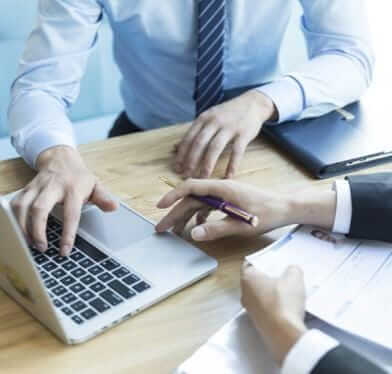 某项目在202X年取得了5000万业绩
解决方案
此处添加详细文本描述，建议与标题相关
在此填写成功案例的文字介绍，可用大段文字进行介绍，也可将您的案例图片放在此页展示语言风格，建议与标题相关此处添加详细文本此处添加详细文本描述，建议与标题
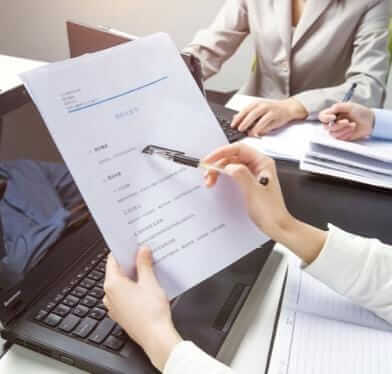 此处添加详细文本描述，建议与标题相关并符合整体语言风格，建议与标题相关此处添加详细文本此处添加详细文本描述，建议与标题相关并符合整体语言风格，建议与标题相关此处添加详细文本
客户评价
此处添加详细文本描述，建议与标题相关
盈利情况
Company introduction project promotion
各项目块盈利情况
经济上行
您的内容打在这里，或者通过复制您的文本后，在此框中选择粘贴，并选择只保留文字。您的内容打在这里，或者通过复制您的文本后，在此框中选择粘贴，并选择只保留文字。您的内容打在这里，
收入回报
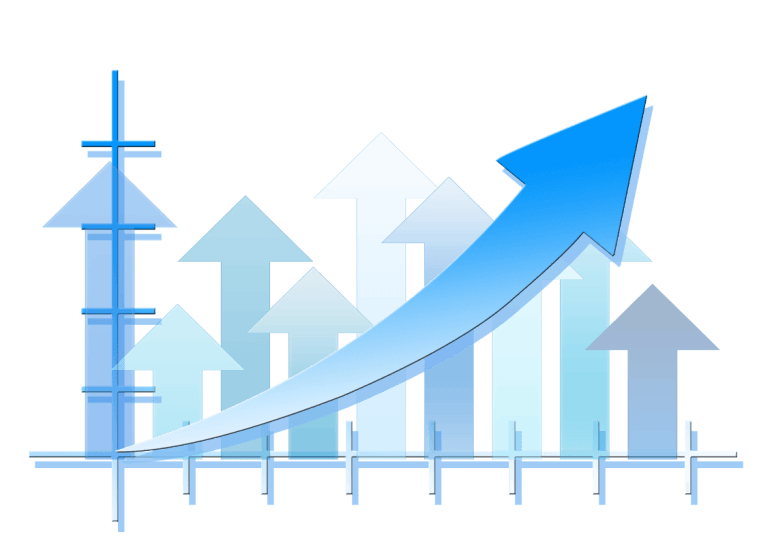 High Chart
Low Chart
300万
400万
在此填写该业务的文字介绍可用大段文字进行
在此填写该业务的文字介绍可用大段文字进行
[Speaker Notes: https://www.ypppt.com/]
盈利情况
Company introduction project promotion
数据展示，截止2025年10月所创业绩：
2000万 + —— 用户注册
2万 + —— 日均下载量
您的内容打在这里，或者通过复制您的文本后，在此框中选择粘贴，并选择只保留文字。您的内容打在这里，或者通过复制您的文本后。
您的内容打在这里，或者通过复制您的文本后，在此框中选择粘贴，并选择只保留文字。您的内容打在这里，或者通过复制您的文本后。
500+—— 认证企业
5000万 —— 年产值
您的内容打在这里，或者通过复制您的文本后，在此框中选择粘贴，并选择只保留文字。您的内容打在这里，或者通过复制您的文本后。
您的内容打在这里，或者通过复制您的文本后，在此框中选择粘贴，并选择只保留文字。您的内容打在这里，或者通过复制您的文本后。
品质 / 高端 / 商务 / 科技
///////////
PART THREE
文化及荣誉
Brief introduction to the business plan for atmospheric minimalism ppt templateBrief introduction to the business plan for atmospheric minimalism ppt template
企业信条
Company introduction project promotion
企业精神文化建设
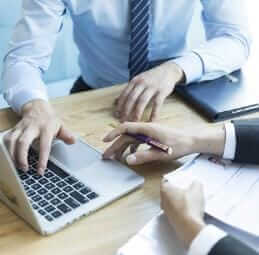 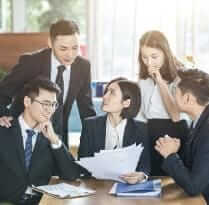 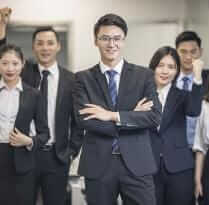 您的内容打在这里，或者通过复制您的文本后，在此框中选择粘贴，您的内容打在这里，或者通过复制您的文本后，
您的内容打在这里，或者通过复制您的文本后，在此框中选择粘贴，您的内容打在这里，或者通过复制您的文本后，
您的内容打在这里，或者通过复制您的文本后，在此框中选择粘贴，您的内容打在这里，或者通过复制您的文本后，
稳步发展
勇于创新
团结一致
企业文化
Company introduction project promotion
诚信铸就品质
创新引领未来
企业精神文化格言
您的内容打在这里，或者通过复制您的文本后，在此框中选择粘贴，并选择只保留文字。您的内容打在这里，或者通过复制您的文本后在此框中选择粘贴，并选择只保留文字。您的内容打在这里，或者通过复制您的文本后，在此框中选择粘贴，并选择只保留文字
经营理念
Company introduction project promotion
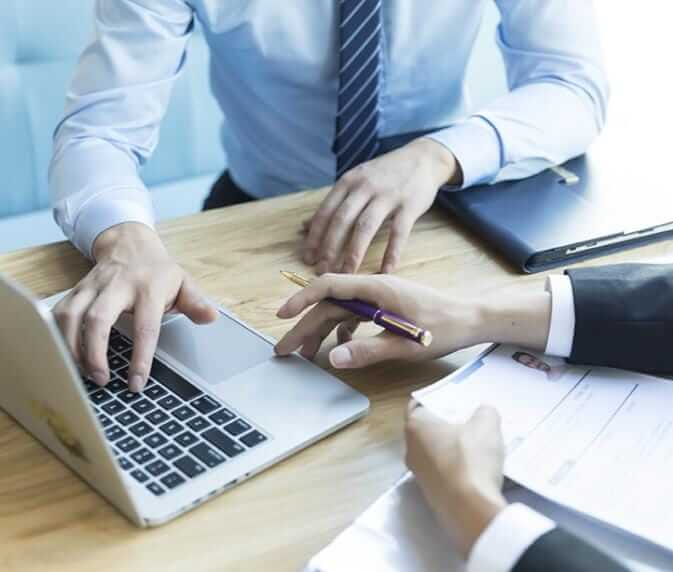 质量保证
1
此处添加详细文本描述，建议与标题相关并符合整体语言风格
产品创新
2
此处添加详细文本描述，建议与标题相关并符合整体语言风格
求真务实
3
此处添加详细文本描述，建议与标题相关并符合整体语言风格
团结协作
4
让设计、办公变得更高效简单
此处添加详细文本描述，建议与标题相关并符合整体语言风格
员工素养
Company introduction project promotion
素养一
素养二
素养三
企业员工团队作风
企业员工培训提升
员工素质文化建设
您的内容打在这里，或者通过复制您的文本后，在此框中选择粘贴，您的内容打在这里，或者通过复制您的文本后，
您的内容打在这里，或者通过复制您的文本后，在此框中选择粘贴，您的内容打在这里，或者通过复制您的文本后，
您的内容打在这里，或者通过复制您的文本后，在此框中选择粘贴，您的内容打在这里，或者通过复制您的文本后，
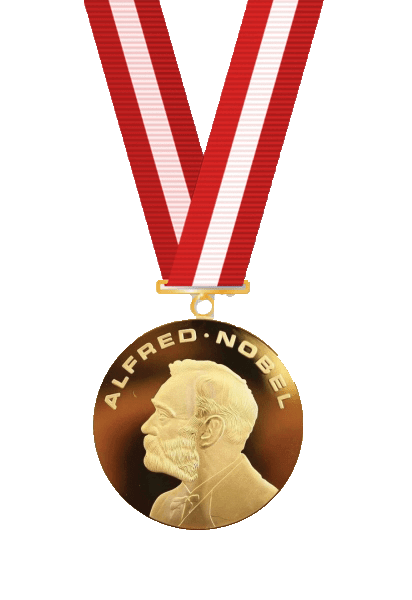 荣誉时刻
Company introduction project promotion
我们的荣誉
在此填写成功案例的文字介绍，可用大段文字进行介绍，也可将您的案例图片放在此页展示语言风格，建议与标题相关此处添加详细文本此处添加详细文本描述，建议与标题
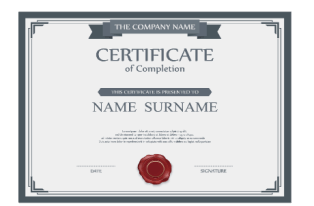 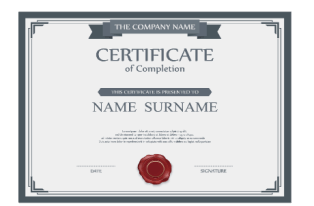 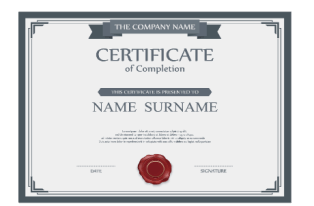 先进技术单位奖
先进技术单位奖
先进技术单位奖
您的内容打在这里或者通过复制您的在此框中选择粘
您的内容打在这里或者通过复制您的在此框中选择粘
您的内容打在这里或者通过复制您的在此框中选择粘
企业资质
Company introduction project promotion
企业资质荣誉展示
您的内容打在这里，或者通过复制您的文本后，在此框中选择粘贴，并选择只保留文字。您的内容打在这里，或者通过复制您的文本后，在此框中选择粘贴，并选择只保留文字。您的内容打在这里，
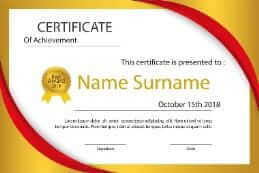 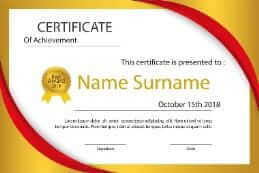 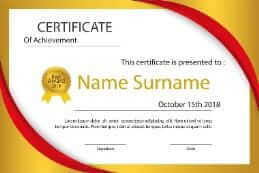 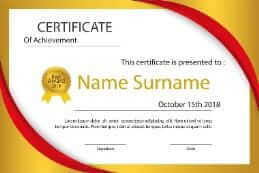 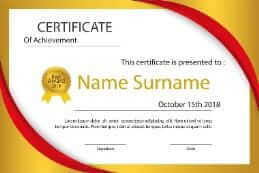 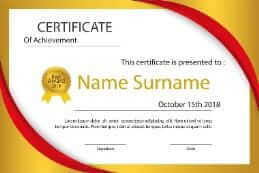 优秀技术单位奖
优秀技术单位奖
优秀技术单位奖
优秀技术单位奖
优秀技术单位奖
优秀技术单位奖
PPT下载 http://www.1ppt.com/xiazai/
服务责任
Company introduction project promotion
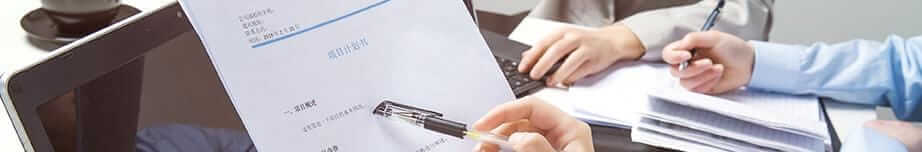 让 设计 更简单，每个人都能用上 优质 的版权图片
追求卓越
合作共赢
产品创新
此处添加详细文本描述，建议与标题相关并符合整体语言风格此处添加详细文本此处添加详细文本描述此处添加详细文本描述，建议与标题相关并符合整体语言风格
此处添加详细文本描述，建议与标题相关并符合整体语言风格此处添加详细文本此处添加详细文本描述此处添加详细文本描述，建议与标题相关并符合整体语言风格
此处添加详细文本描述，建议与标题相关并符合整体语言风格此处添加详细文本此处添加详细文本描述此处添加详细文本描述，建议与标题相关并符合整体语言风格
我们的客户
COMPANY INTRODUCTION PROJECT PROMOTION
客/户/就/是/上/帝  服/务/做/到/第/一
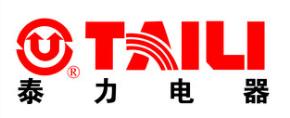 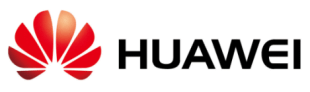 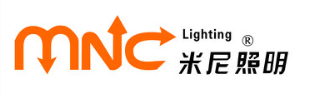 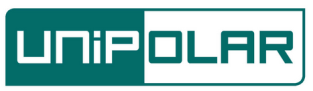 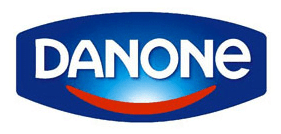 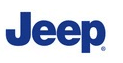 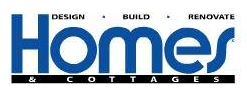 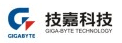 您的内容打在这里，或者通过复制您的文本后，在此框中选择粘贴，并选择只保留文字。您的内容打在这里，或者通过复制您的文本后，在此框中选择粘贴，并选择只保留文字。您的内容打在这里，
品质 / 高端 / 商务 / 科技
///////////
PART FOUR
规划与未来
Brief introduction to the business plan for atmospheric minimalism ppt templateBrief introduction to the business plan for atmospheric minimalism ppt template
战略
目标
高瞻远瞩
制胜未来
此处添加详细文本描述，建议与标题相关并符合整体语言风格此处添加详细文本此处添加详细文本描述此处添加详细文本描述建议与标题相关
此处添加详细文本描述，建议与标题相关并符合整体语言风格此处添加详细文本此处添加详细文本描述此处添加详细文本描述建议与标题相关
战略规划
Company introduction project promotion
50家
10亿元
10个
156亿
投资分店
十大产业
科技新奖
利税破亿
发展前景与自身优势
Company introduction project promotion
某行业市场前景
前景一
前景二
前景三
市场好
人员多
资产丰富
从长期来看，中国市场发展多年渐趋成熟，某行业将进入黄金时期。行业是经济环境和市场环境波动下极具投资价值的防御性板块，其迅猛发展不是投资行为，而是抗周期能力更强，更具发展前景。
发展目标
Company introduction project promotion
优品PPT网属于上海优品PPT网络科技有限公司旗下品牌，专注于优质实用的设计资源下载。包括广告设计、海报、PNG素材、摄影图、插画背景、PPT模板、视频、音频、简历、Excel表格等。
成为行业的标杆企业
2021
2022
2023
年产值达到9000万
开创分公司
成为业内领军企业
此处添加详细文本描述建议与标题相关并符合整体语言风格此处添加
此处添加详细文本描述建议与标题相关并符合整体语言风格此处添加
此处添加详细文本描述建议与标题相关并符合整体语言风格此处添加
发展计划
COMPANY INTRODUCTION PROJECT PROMOTION
推广计划
销售计划
服务提升计划
优品PPT网属于上海优品PPT网络科技有限公司旗下品牌，专注于优质实用的设计资源下载包括广告设计海报
优品PPT网属于上海优品PPT网络科技有限公司旗下品牌，专注于优质实用的设计资源下载包括广告设计海报
优品PPT网属于上海优品PPT网络科技有限公司旗下品牌，专注于优质实用的设计资源下载包括广告设计海报
实施步骤
Company introduction project promotion
01
02
策划服务定位
组建服务机构
提供展区管理
配合销售费用结算
此处添加详细文本描述，建议与标题相关并符合整体语言风格此处添加详细文本此处添加详细文本描述此处添加详细文本描述，建议与标题相关并符合整体语言风格
此处添加详细文本描述，建议与标题相关并符合整体语言风格此处添加详细文本此处添加详细文本描述此处添加详细文本描述，建议与标题相关并符合整体语言风格
此处添加详细文本描述，建议与标题相关并符合整体语言风格此处添加详细文本此处添加详细文本描述此处添加详细文本描述，建议与标题相关并符合整体语言风格
此处添加详细文本描述，建议与标题相关并符合整体语言风格此处添加详细文本此处添加详细文本描述此处添加详细文本描述，建议与标题相关并符合整体语言风格
03
04
s
我们的 优势
Company introduction project promotion
优品PPT网属于上海优品PPT网络科技有限公司旗下品牌，专注于优质实用的设计资源下载。包括广告设计、海报、PNG素材、摄影图、插画背景、PPT模板、视频、音频、简历、Excel表格等。
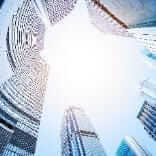 Company profile
您的内容打在这或者通过复制您的文本后您的内容打在这或者通过复制您的文本后，
Lead and bring inspiration for the other
W
我们的 劣势
Company introduction project promotion
优品PPT网属于上海优品PPT网络科技有限公司旗下品牌，专注于优质实用的设计资源下载。包括广告设计、海报、PNG素材、摄影图、插画背景、PPT模板、视频、音频、简历、Excel表格等。
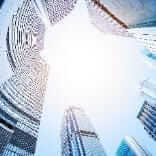 Company profile
您的内容打在这或者通过复制您的文本后您的内容打在这或者通过复制您的文本后，
Lead and bring inspiration for the other
O
我们的 机会
Company introduction project promotion
优品PPT网属于上海优品PPT网络科技有限公司旗下品牌，专注于优质实用的设计资源下载。包括广告设计、海报、PNG素材、摄影图、插画背景、PPT模板、视频、音频、简历、Excel表格等。
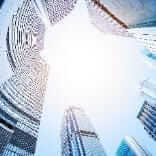 Company profile
您的内容打在这或者通过复制您的文本后您的内容打在这或者通过复制您的文本后，
Lead and bring inspiration for the other
T
我们的 威胁
Company introduction project promotion
优品PPT网属于上海优品PPT网络科技有限公司旗下品牌，专注于优质实用的设计资源下载。包括广告设计、海报、PNG素材、摄影图、插画背景、PPT模板、视频、音频、简历、Excel表格等。
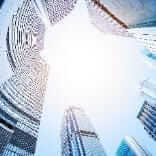 Company profile
您的内容打在这或者通过复制您的文本后您的内容打在这或者通过复制您的文本后，
Lead and bring inspiration for the other
财务计划
Company introduction project promotion
政府支持
此处添加详细文本描述，建议与标题相关此处添加详细文本描述
商业投资
企业贷款
此处添加详细文本描述，建议与标题相关此处添加详细文本描述
此处添加详细文本描述，建议与标题相关此处添加详细文本描述
资金来源
此处添加详细文本描述，建议与标题相关并符合整体语言风格此处添加详细文本此处添加详细文本描述此处添加详细文本描述，建议与标题相关并符合整体语言风格此处添加详细文本描述，建议与标题相关并符合整体语言风格此处添加详细文本此处添加详细文本
联系我们
Company introduction project promotion
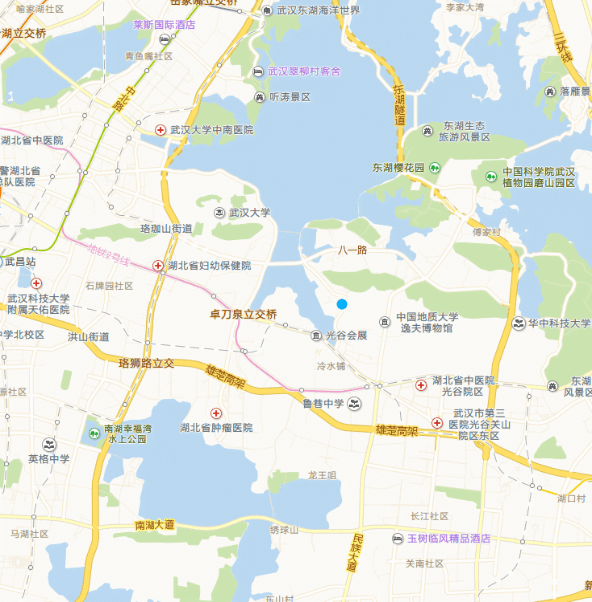 地理位置
做最受客户信赖的企业
您的内容打在这里，或者通过复制您的文本后，在此框中选择粘贴，并选择只保留文字。
网址：www.1ppt.com
业务电话：12345678
总机：+86-20-666666666
Address:
上海市XX路XX号
LOGO
THANK.YOU
谢谢观看
Commercial plan for agricultural science and technology cultivation and promotionCommercial plan for agricultural science and technology cultivation and promotion
更多精品PPT资源尽在—优品PPT！
www.ypppt.com
PPT模板下载：www.ypppt.com/moban/         节日PPT模板：www.ypppt.com/jieri/
PPT背景图片：www.ypppt.com/beijing/          PPT图表下载：www.ypppt.com/tubiao/
PPT素材下载： www.ypppt.com/sucai/            PPT教程下载：www.ypppt.com/jiaocheng/
字体下载：www.ypppt.com/ziti/                       绘本故事PPT：www.ypppt.com/gushi/
PPT课件：www.ypppt.com/kejian/
[Speaker Notes: 模板来自于 优品PPT https://www.ypppt.com/]